Презентация  
заучивание стихотворения «Грибок»

Для детей средней группы

Презентацию подготовила 
Воспитатель средней группы
Исаенко Елена Юрьевна
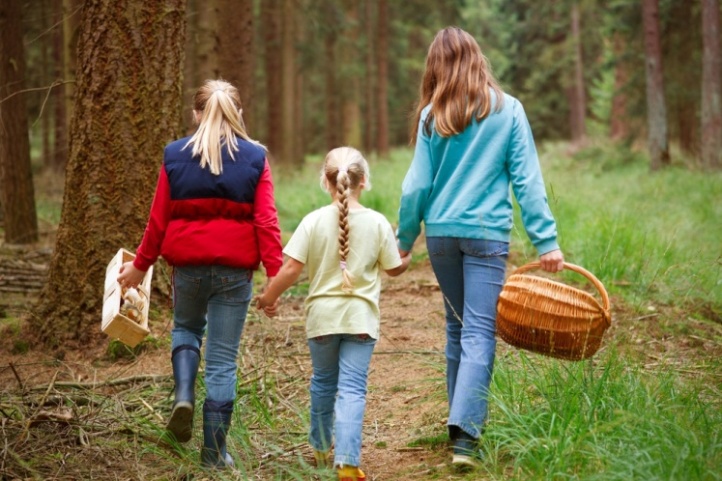 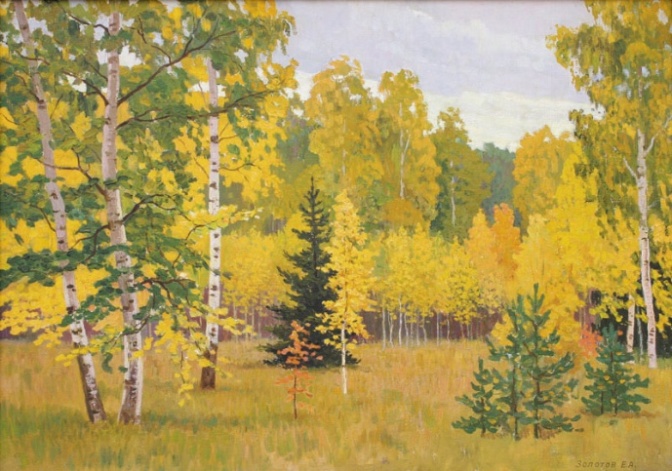 Мы
в лесок
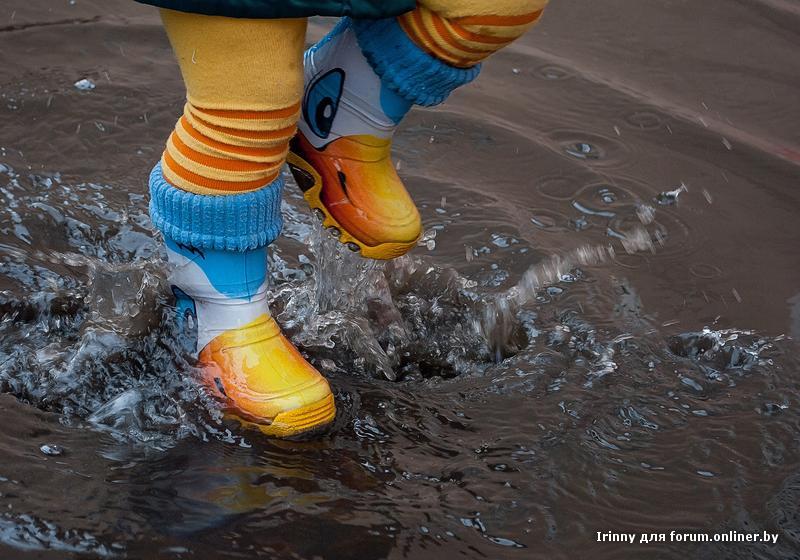 пойдем
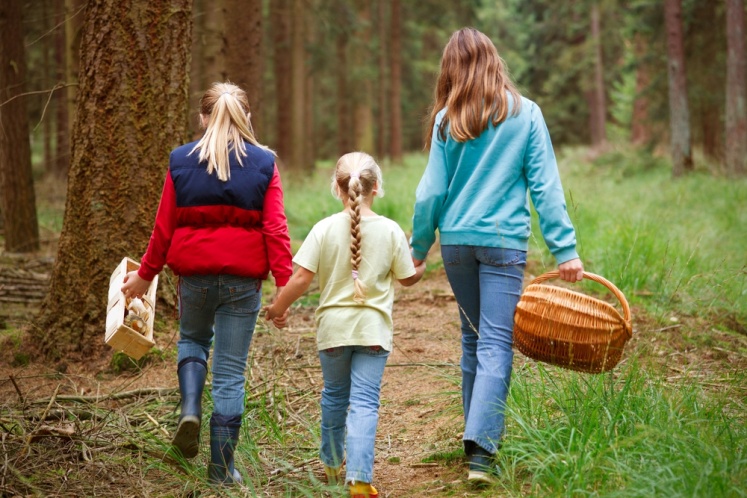 грибок  найдем
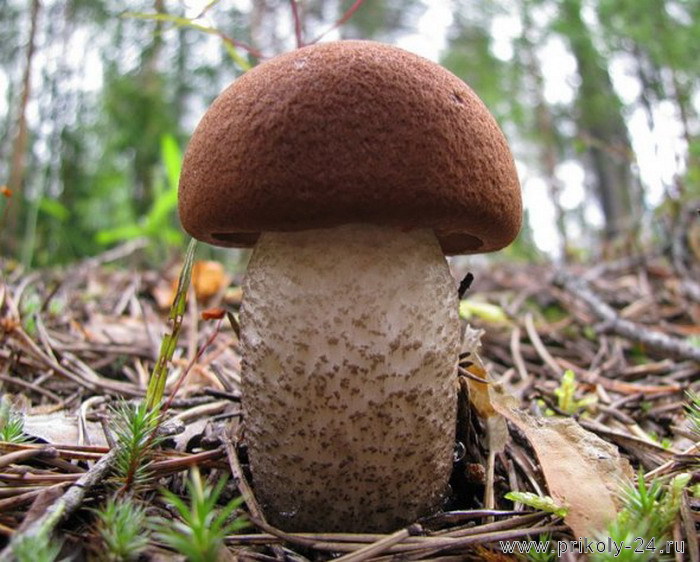 Мы
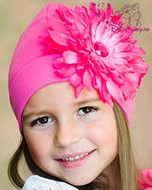 Светло-шоколадной
В шапочке нарядной
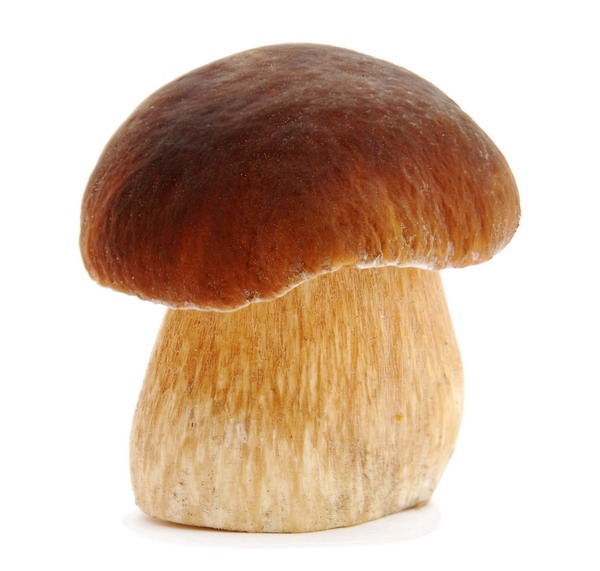 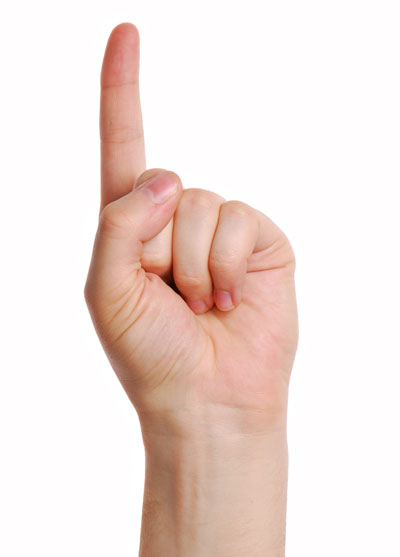 Ты не прячь
грибок
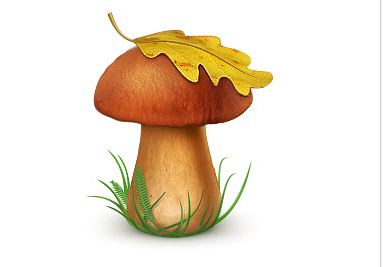 Под листок свой бок !
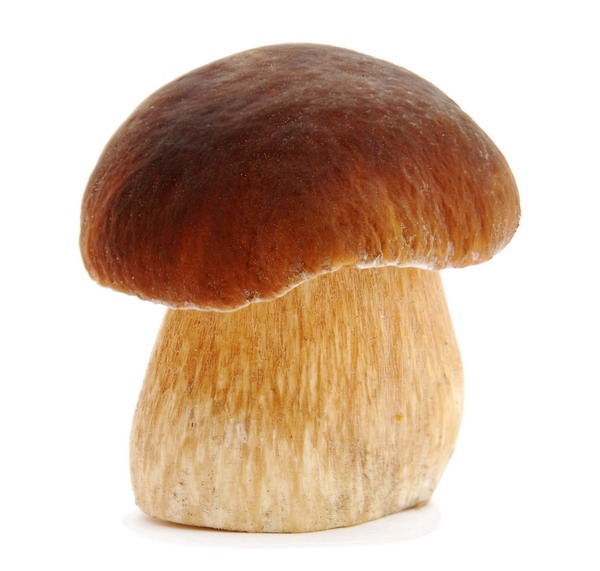 Ты
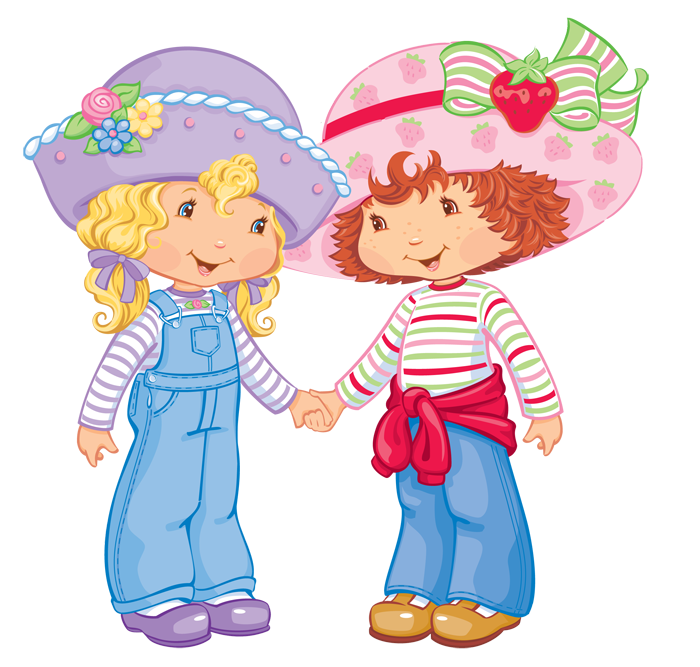 Ребятам нужен
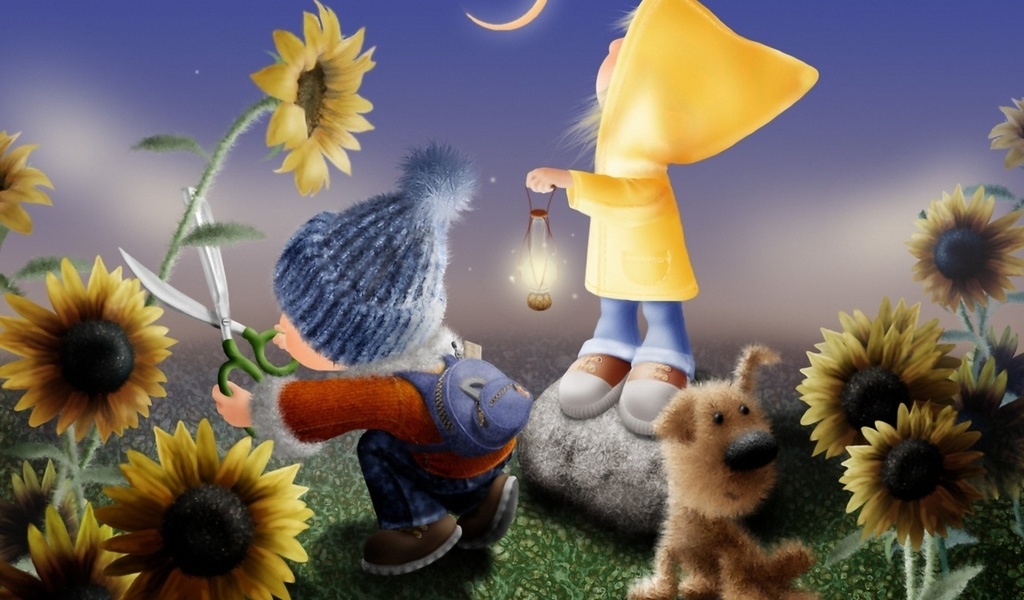 К вечеру
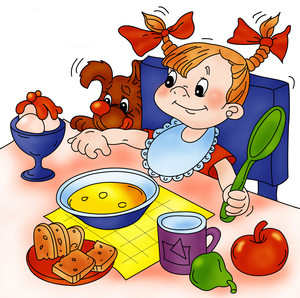 На ужин !
Мы в лесок пойдем, Мы грибок найдем, В шапочке нарядной, Светло-шоколадной. Ты не прячь, грибок, Под листок свой бок,Ты ребятам нужен, К вечеру на ужин !